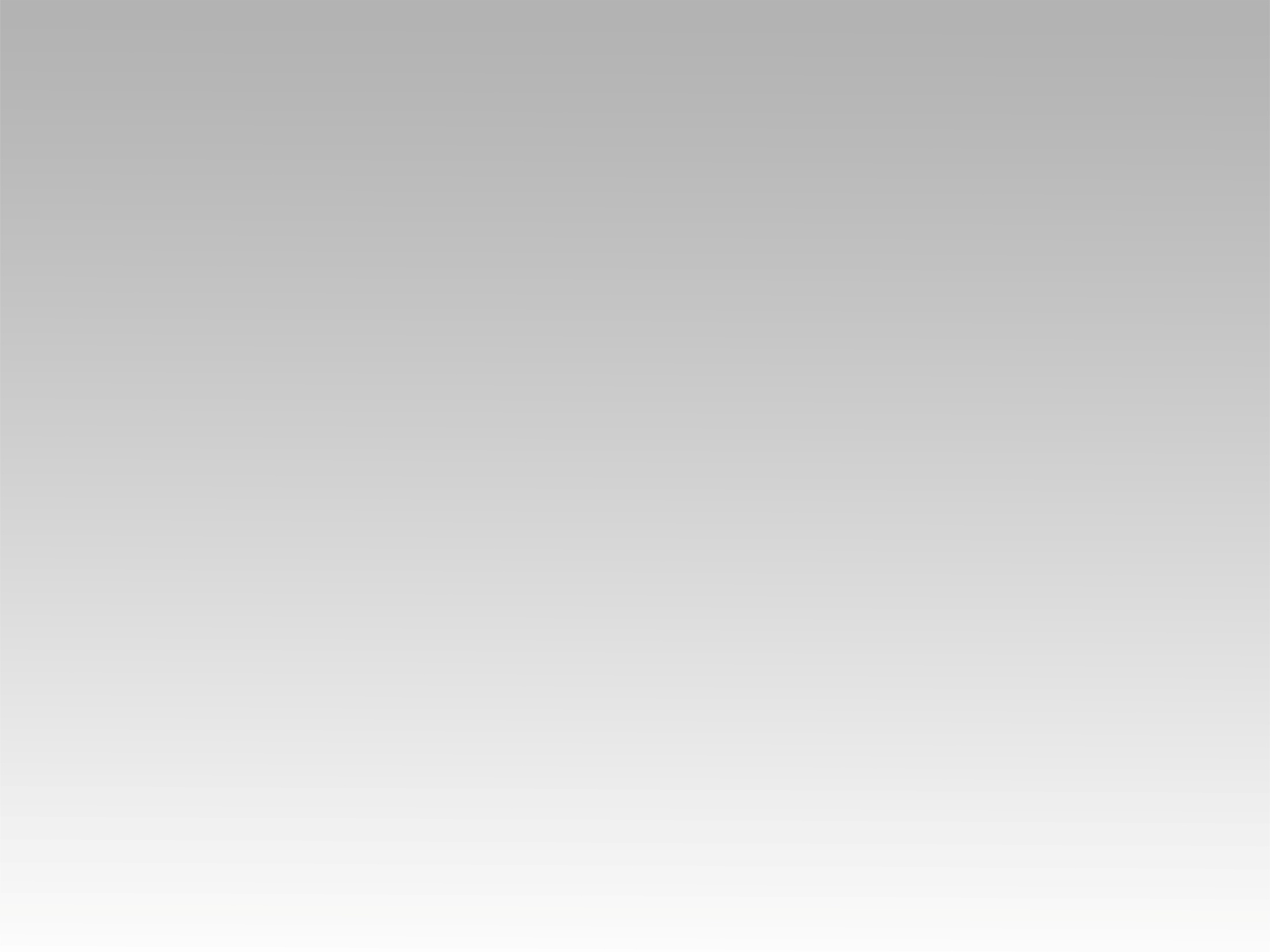 تـرنيــمة
جايين يا أبانا اسمع
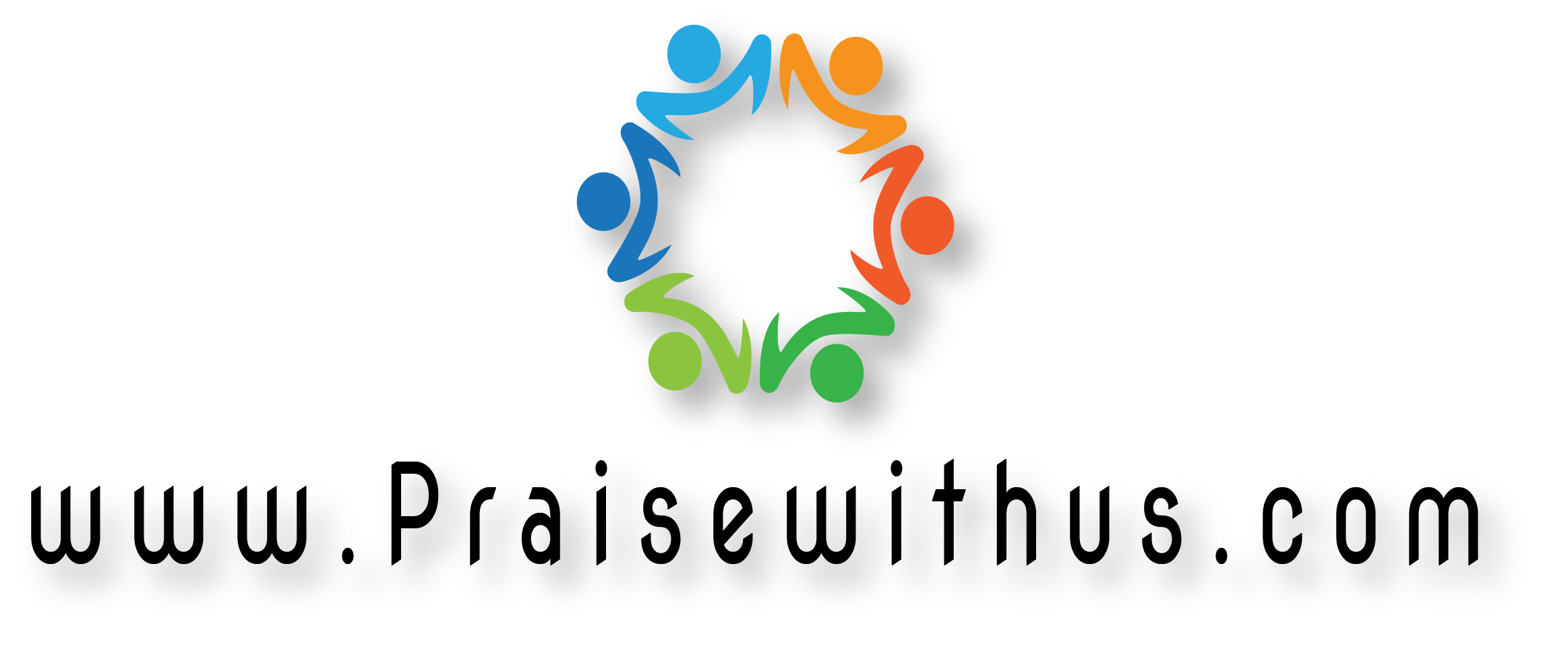 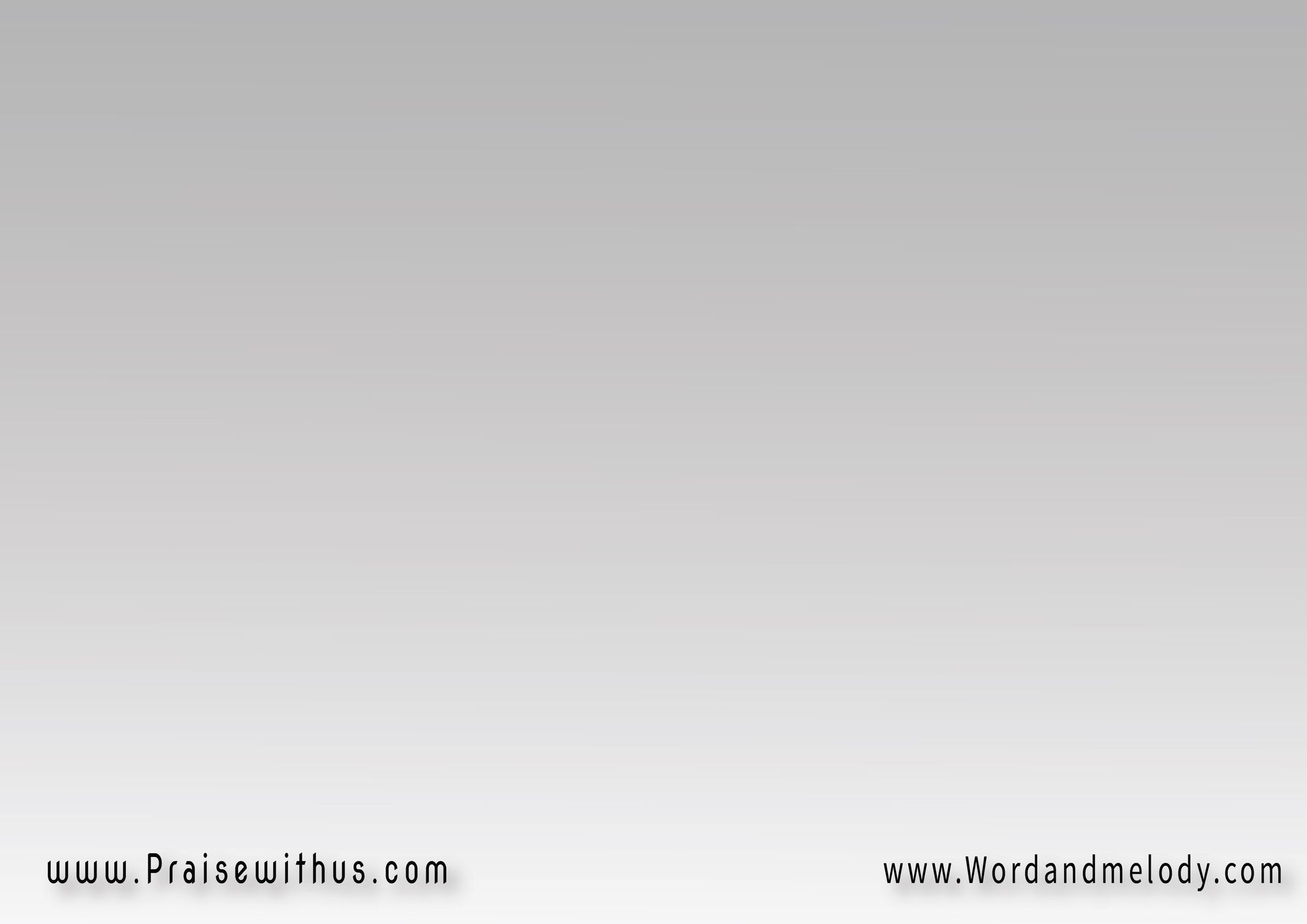 1-(جايين يا أبَانااِسمعْ لِدُعَانابتواضُـــــــــــع يرجَع شَعبك يُطلُب رحمـــة مِن عَنــــدَكبقلوب مِحتــــــــاجَة إليــك)2
 jayeen ya abana isma le doanabetawaDoa yerjaa shaabakyotlob rahma men aandakbe olob mehtaja elaik)2
We come to you humbly, Father, hear our cry We come,
 asking for mercy from You ,with hearts that need you.
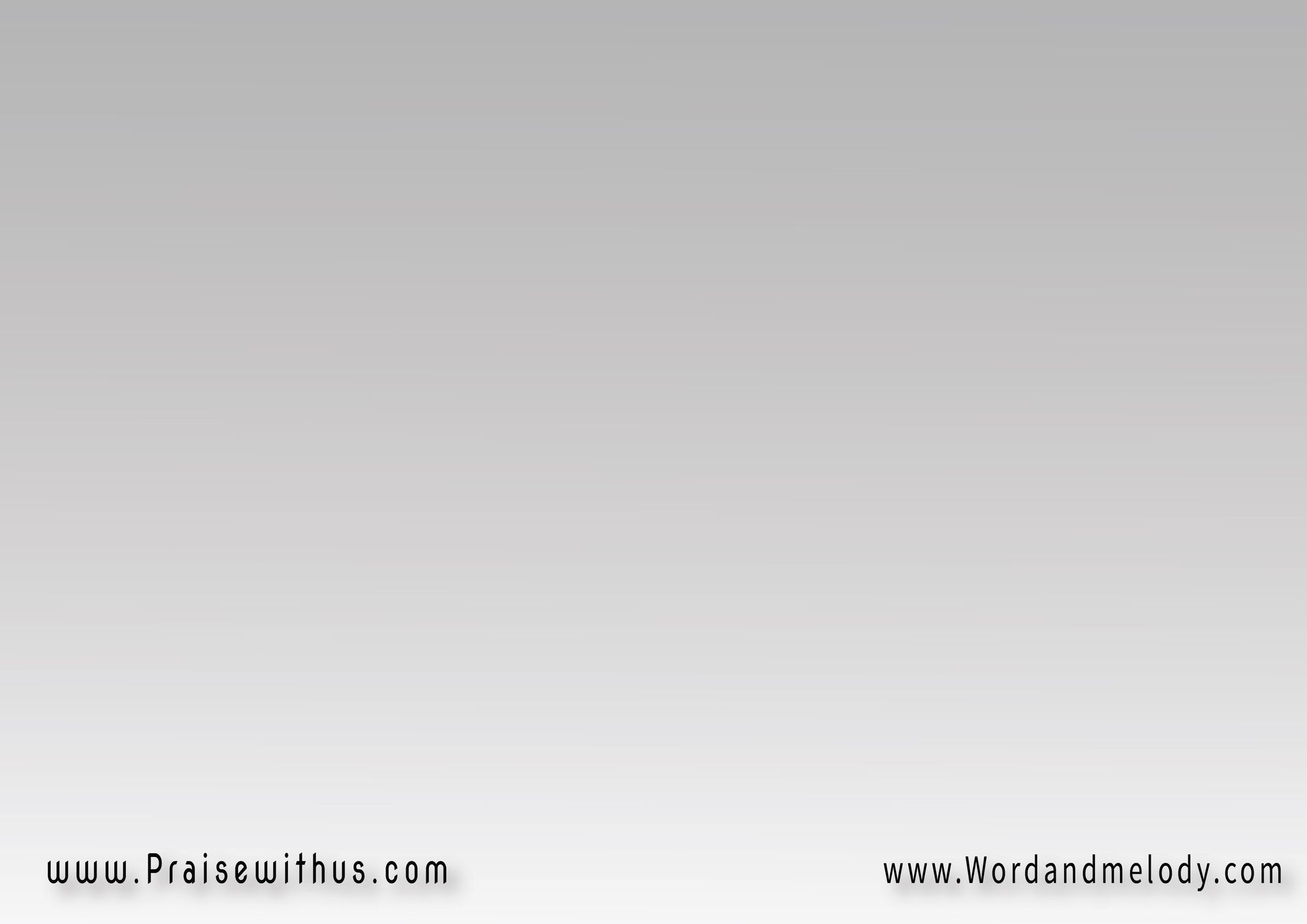 القرار:دَا رَجَانا فيك يا إلَهنا   وها نِستنَّى المَوَاعِيـدنَحْوَك نِرفَع أعيُننــــا   وإيماننا فِيك بيزيــــدبنصَدَّق كُل وُعُـودك   دانتَ في الوَعد أمينتِمْلا حَياتنا مِن جُودك   مجداً لِيك يا مُعِيـــن
da rajana feek ya elahna   we hanestanna el mawaeednahwak nerfaa aayonna   we emanna feek byezeed
 benSaddaa kol woaodak   danta fil waad ameentemla hayatna men jodak   majdan leek ya moaeen
Our hope is in You Lord, we wait for Your promises;
 we believe it all as You are faithful. To you we lift our eyes and our faith increases. You fill our lives with goodness .Glory to You Lord.
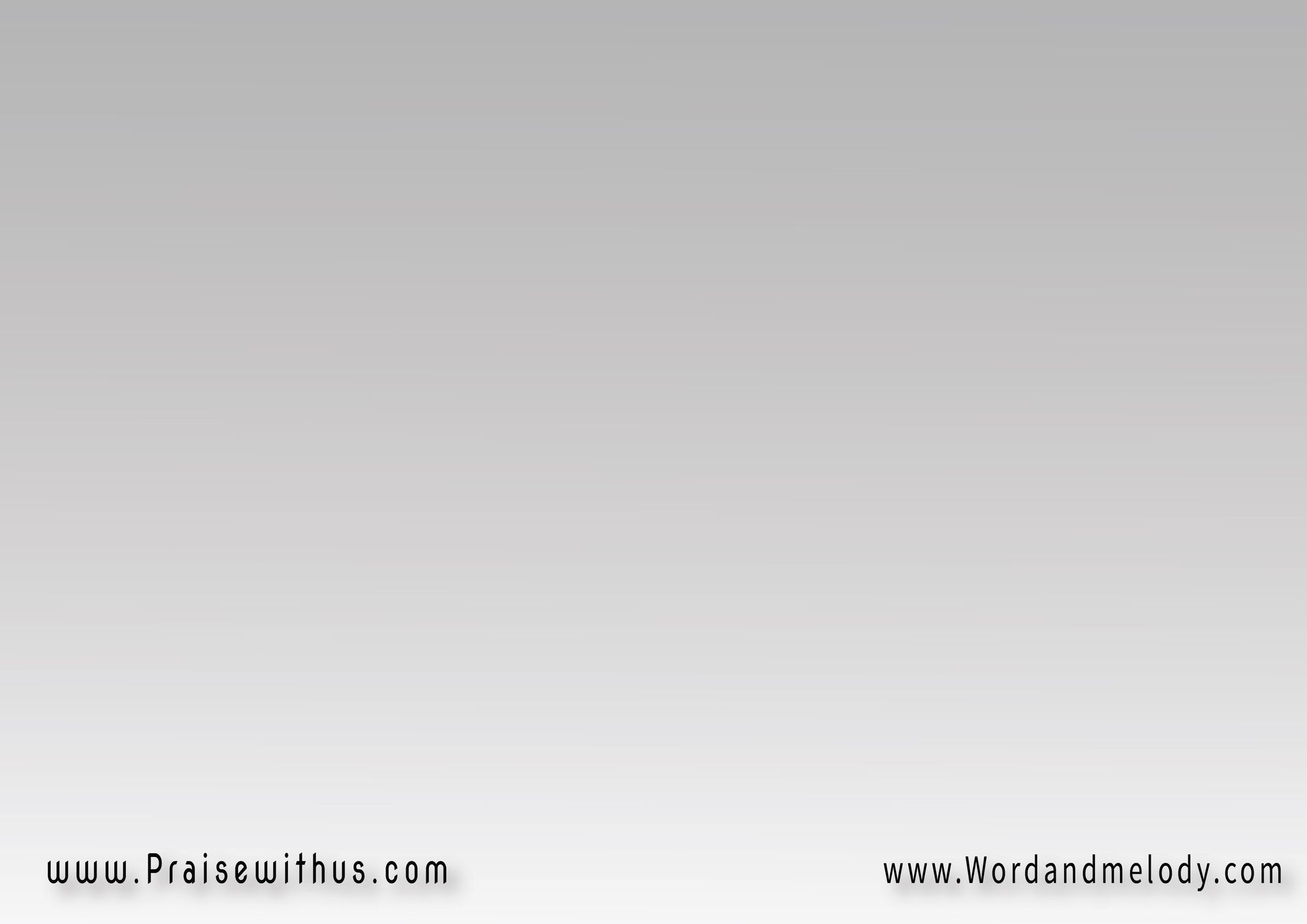 2- (أرضِنا عَطشانة بجْرُوح مَليَانةمِن فِيض حُبَّك تِرويهَـــــــــــــــــا لَمْسِــة إيدك تِشْفِيها   وترُدَّهَا تاني إليك)2
(arDena aatshana bejroh malyanamen feeD hobbak terweehalamset edak teshfiha   wet roddaha tani elaik)2


Our land is thirsty and full of wounds, quench it 
with Your love. Heal it with the touch of Your hands ,
and bring it back to You.
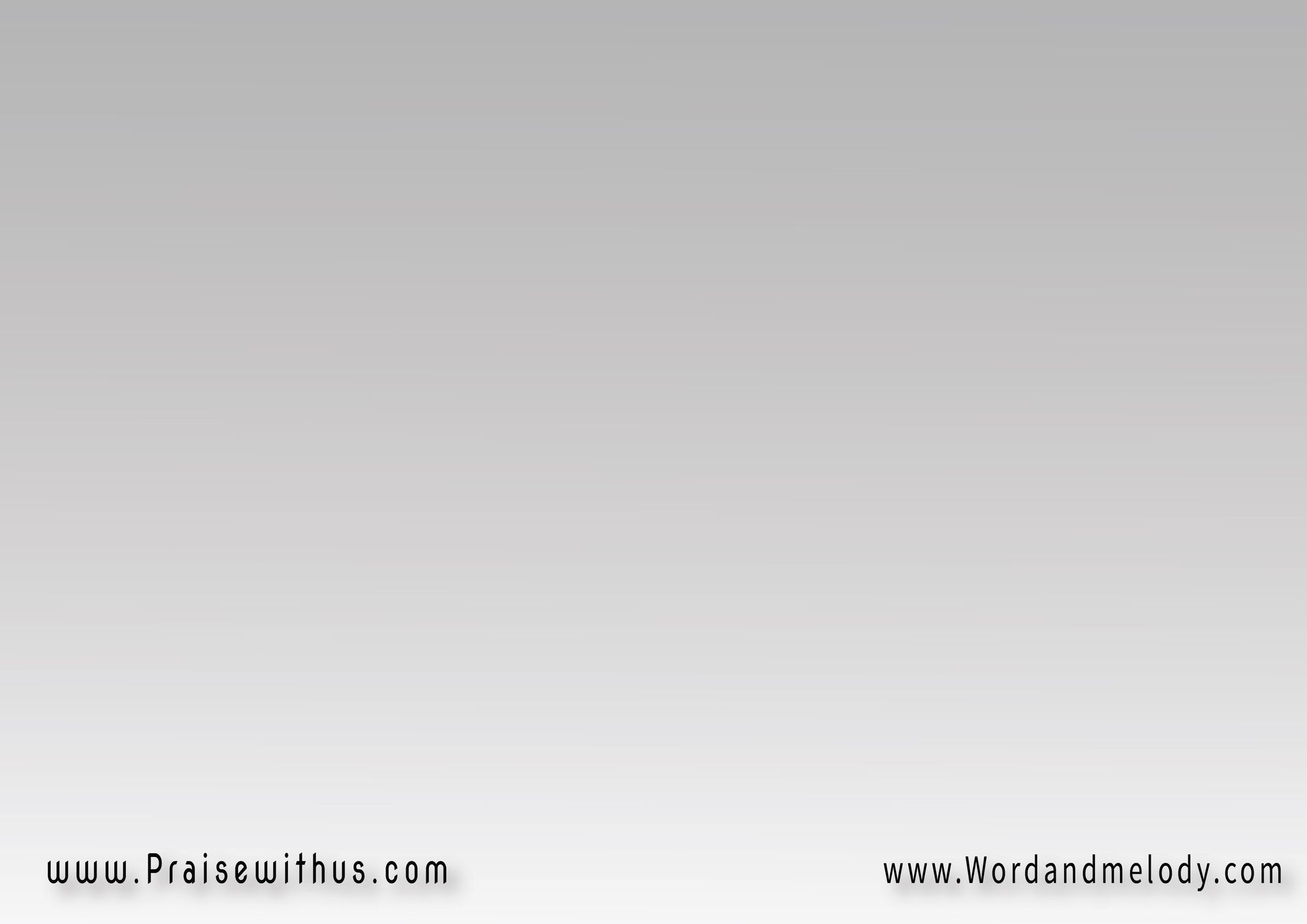 القرار:دَا رَجَانا فيك يا إلَهنا   وها نِستنَّى المَوَاعِيـدنَحْوَك نِرفَع أعيُننــــا   وإيماننا فِيك بيزيــــدبنصَدَّق كُل وُعُـودك   دانتَ في الوَعد أمينتِمْلا حَياتنا مِن جُودك   مجداً لِيك يا مُعِيـــن
da rajana feek ya elahna   we hanestanna el mawaeednahwak nerfaa aayonna   we emanna feek byezeed
 benSaddaa kol woaodak   danta fil waad ameentemla hayatna men jodak   majdan leek ya moaeen
Our hope is in You Lord, we wait for Your promises;
 we believe it all as You are faithful. To you we lift our eyes and our faith increases. You fill our lives with goodness .Glory to You Lord.
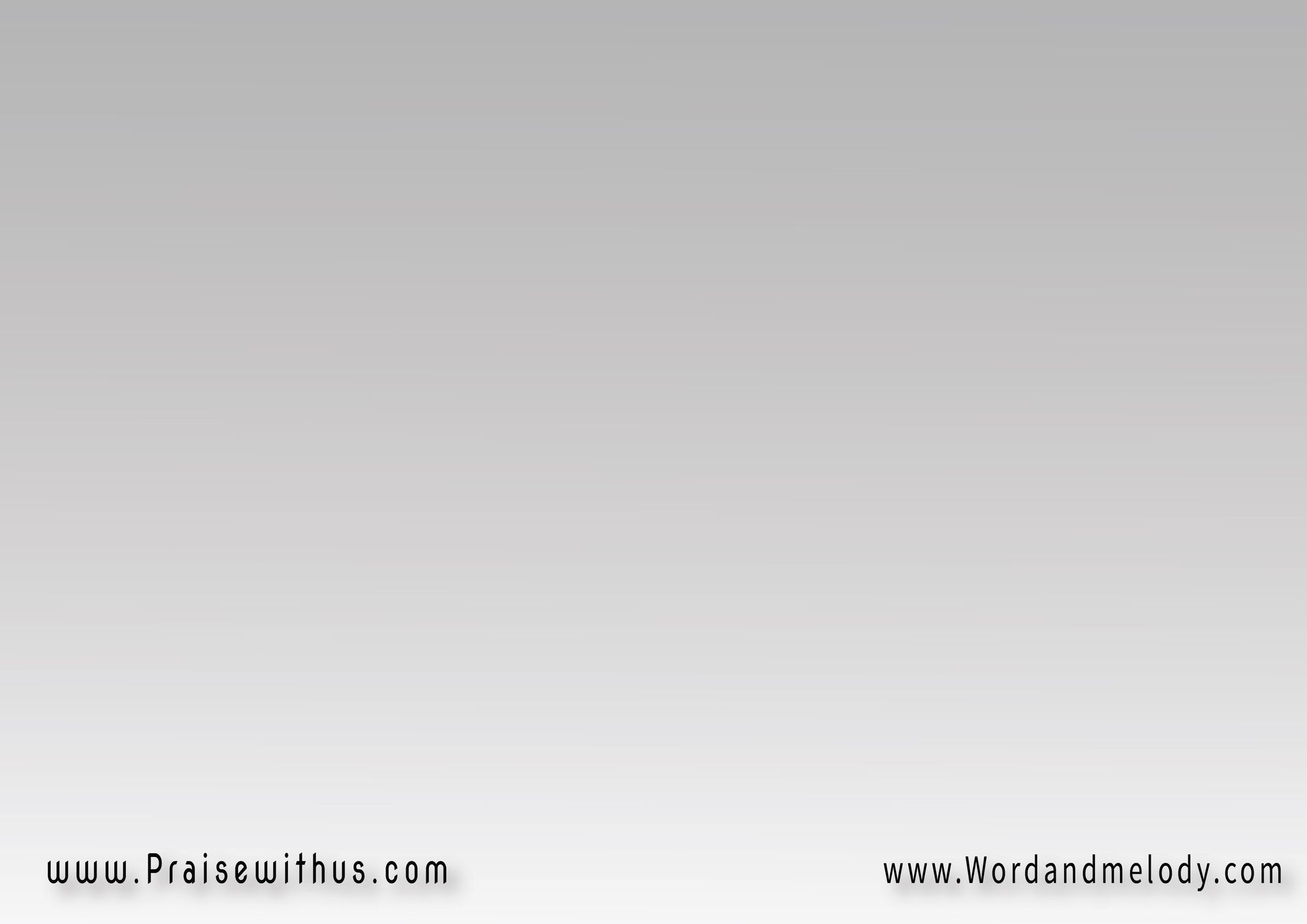 3- (بنتوب قُدَّامَك بنعُود لِحَنانكنُعلِن مُلكَك في حَيَـــــــــــــــاتنافي بيوتنا وفي اِجْتِمَــــــــاعَاتناوقلوبنا بتُسْـــــــــــــــجُد ليك)2

(bentoob oddamak benaood le hananaknoalen molkak fi hayatnafi beotna wefij temaaatna we olobna betosjod leek)2

We repent to You, we come back to Your kindness,
 we declare Your rein in our lives, homes and churches.
 Our hearts worship You
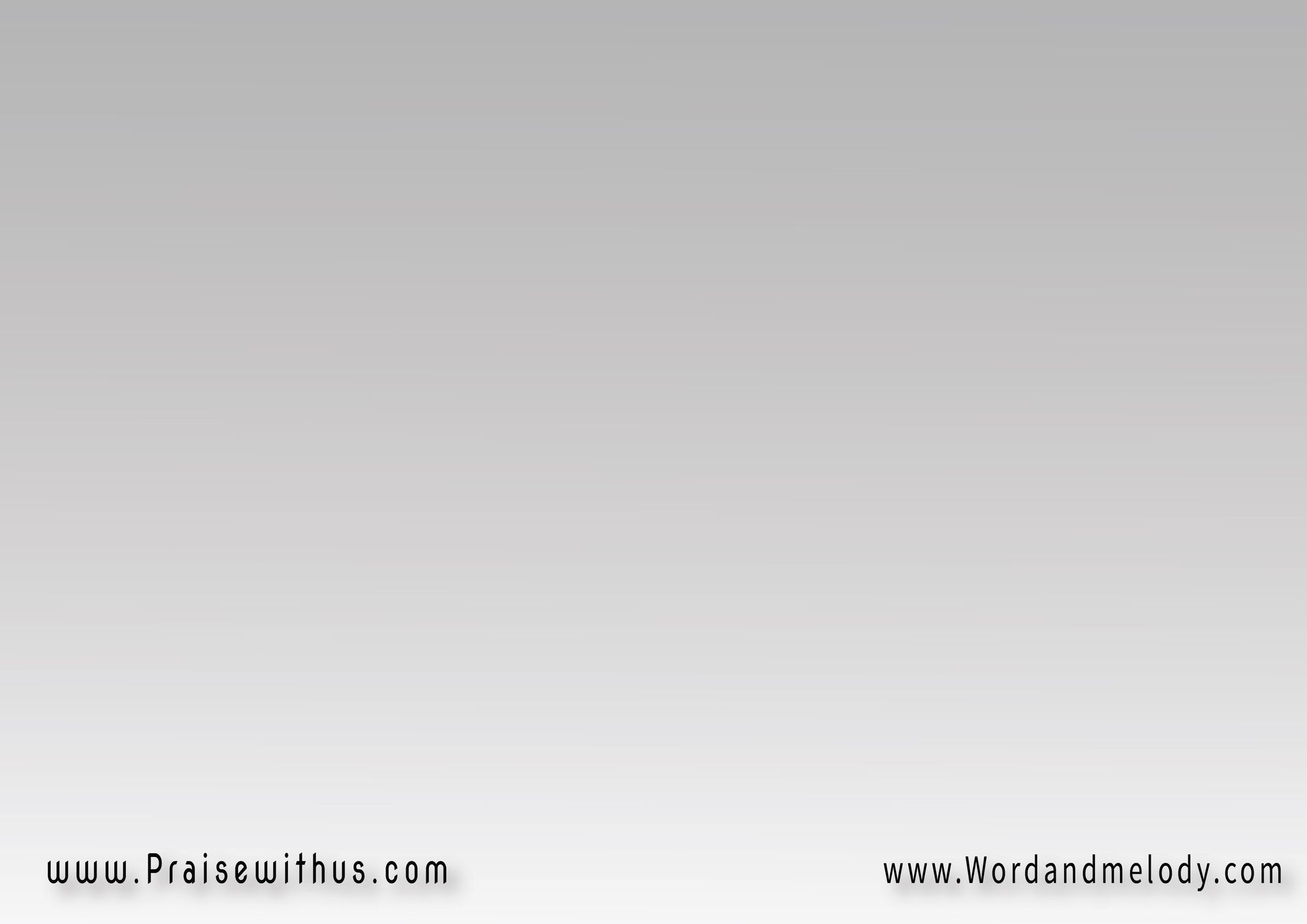 القرار:دَا رَجَانا فيك يا إلَهنا   وها نِستنَّى المَوَاعِيـدنَحْوَك نِرفَع أعيُننــــا   وإيماننا فِيك بيزيــــدبنصَدَّق كُل وُعُـودك   دانتَ في الوَعد أمينتِمْلا حَياتنا مِن جُودك   مجداً لِيك يا مُعِيـــن
da rajana feek ya elahna   we hanestanna el mawaeednahwak nerfaa aayonna   we emanna feek byezeed
 benSaddaa kol woaodak   danta fil waad ameentemla hayatna men jodak   majdan leek ya moaeen
Our hope is in You Lord, we wait for Your promises;
 we believe it all as You are faithful. To you we lift our eyes and our faith increases. You fill our lives with goodness .Glory to You Lord.
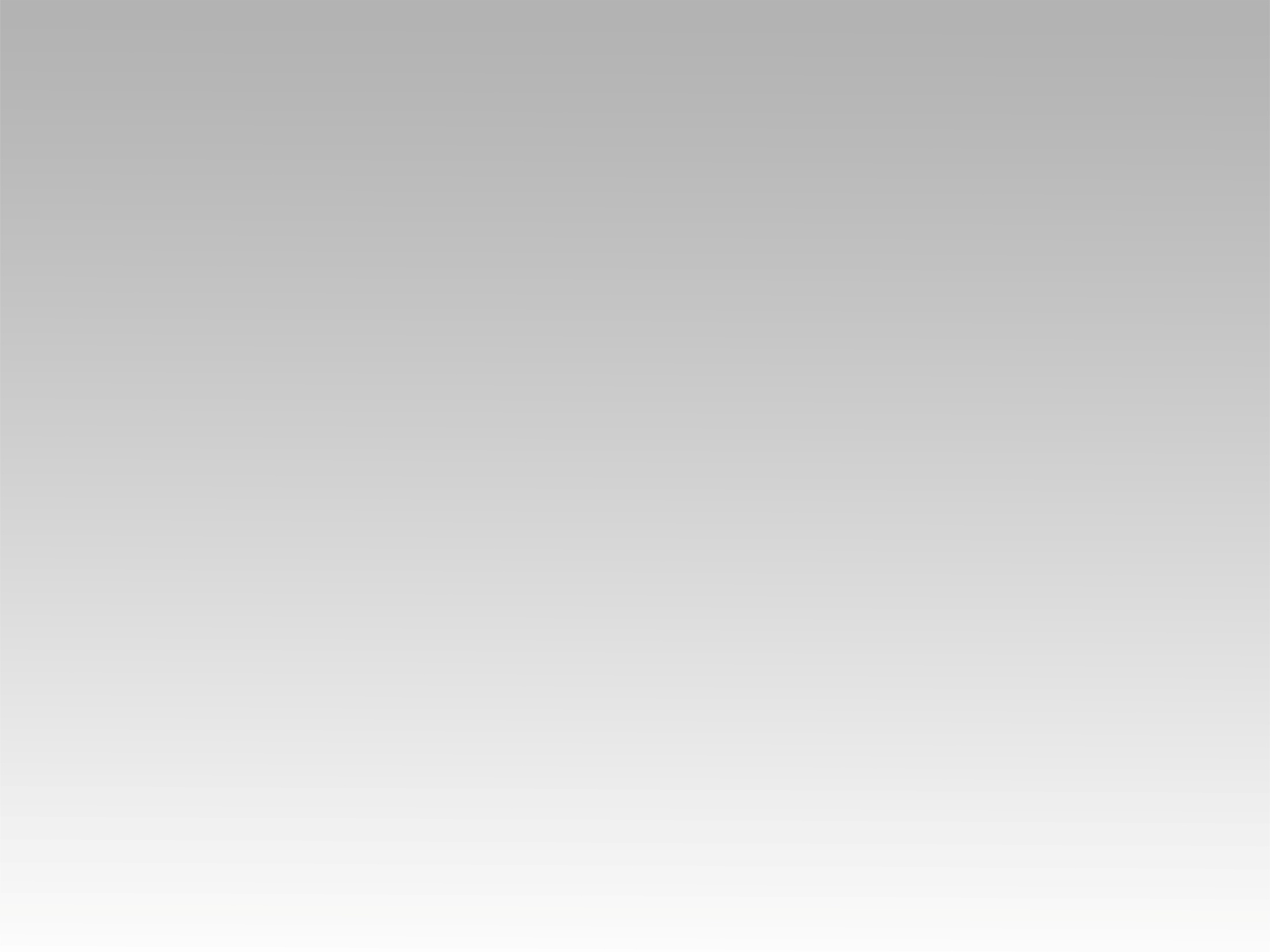 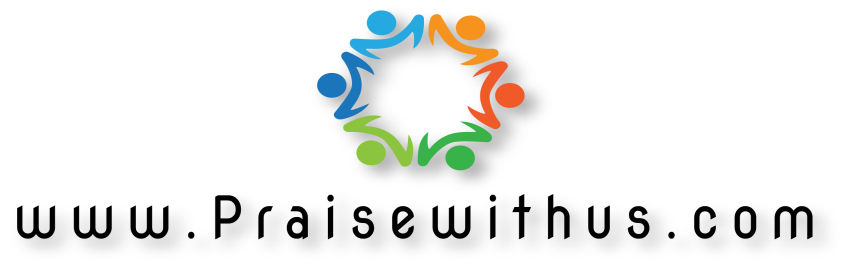